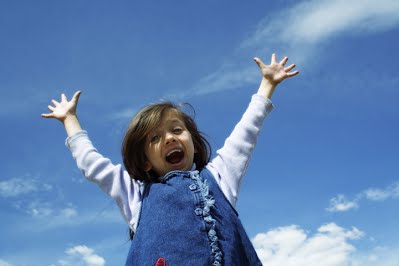 Som  Božie      dieťa
(meno)...Ja ťa krstímv mene Otcai Synai Ducha Svätého.
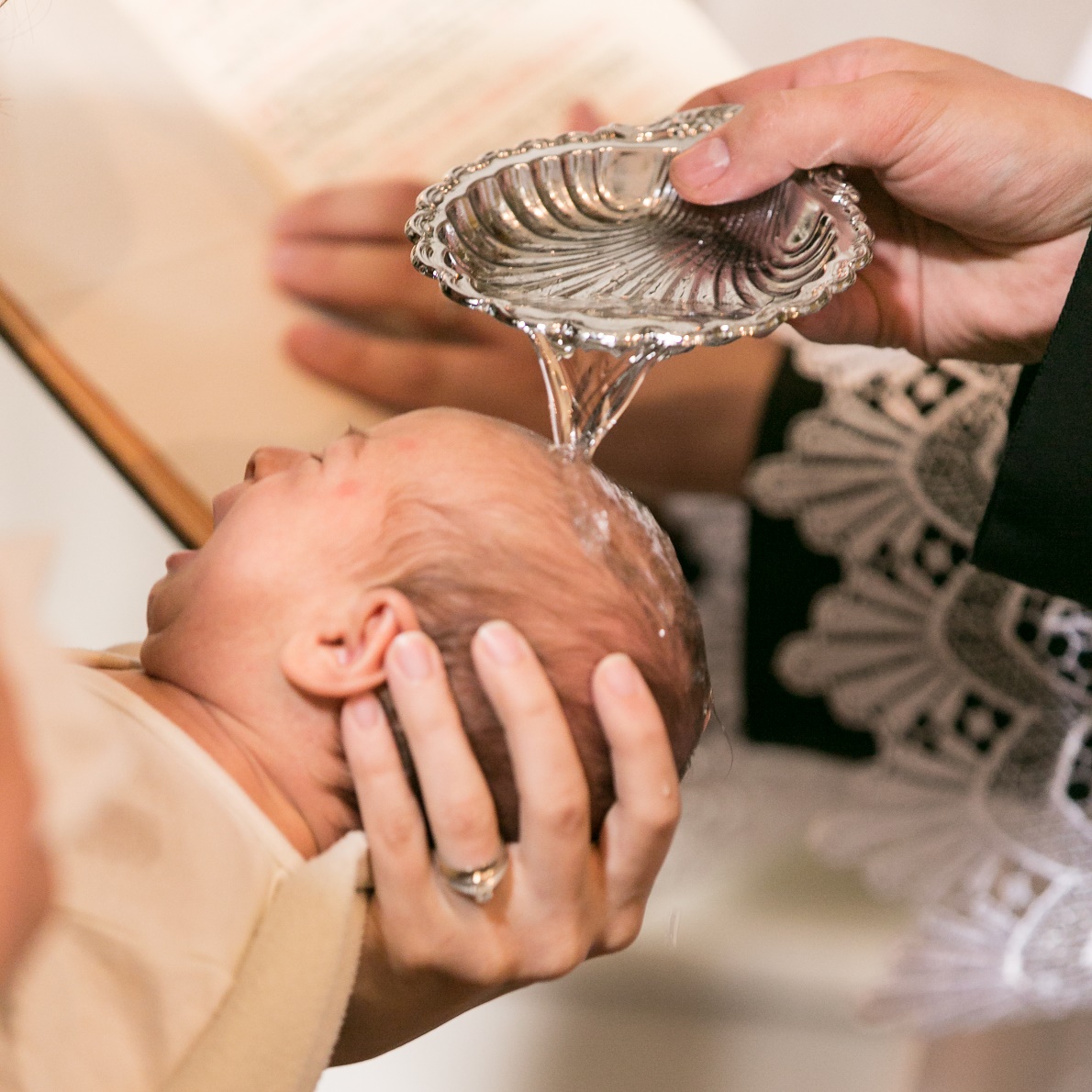 Krstom som sa stal 
Božím dieťaťom.

Odvtedy 
som kresťan,
a patrím 
do spoločenstva 
veriacich 
– do Cirkvi.
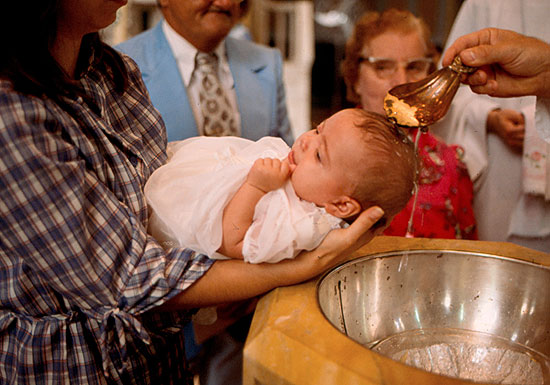 Dostal som meno.môj nebeský Otec má pozná po mene
Pomazanie            krizmou
som     kráľovské        Božie            dieťa
Biele rúchomám krásnu čistú dušu
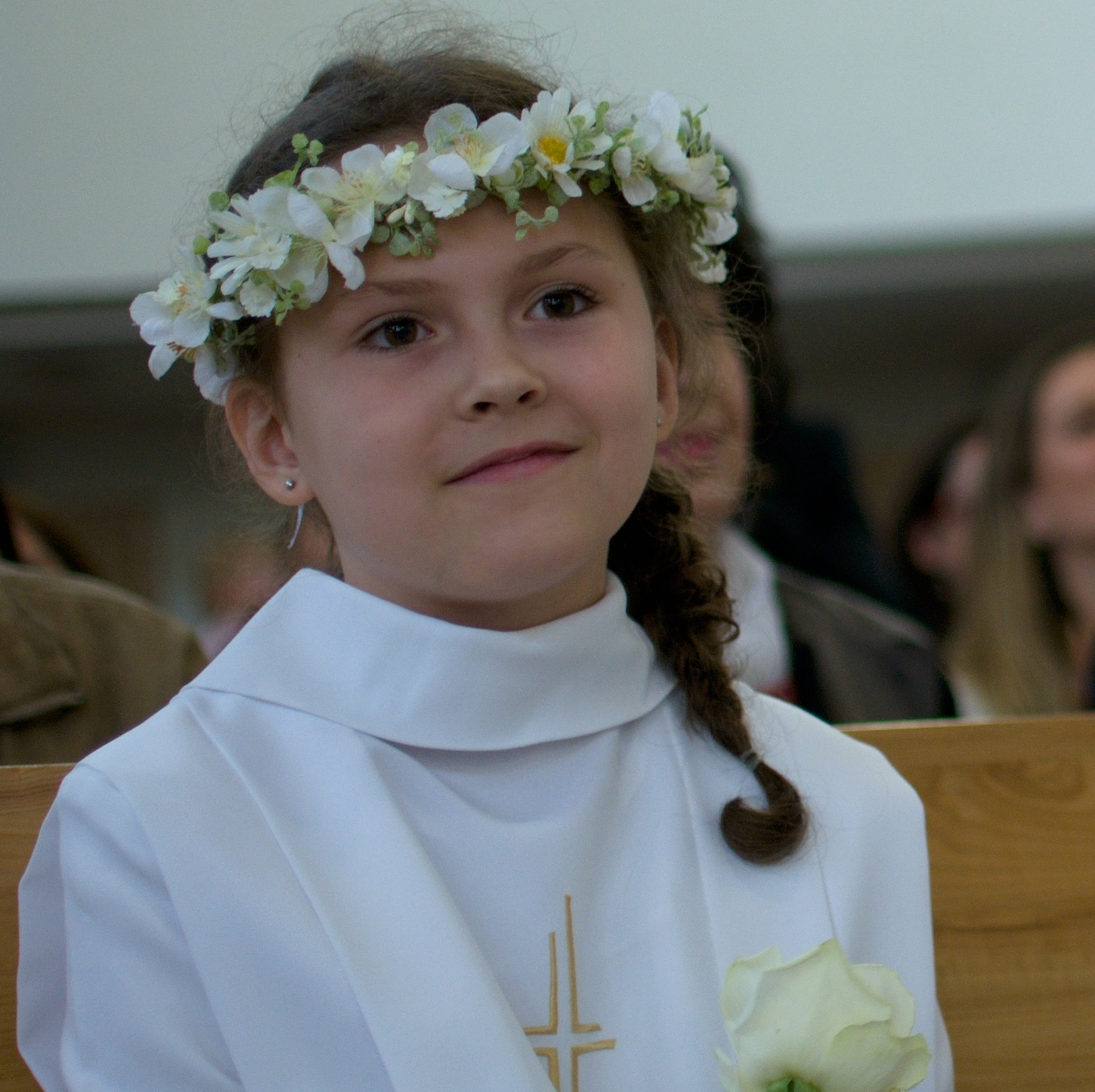 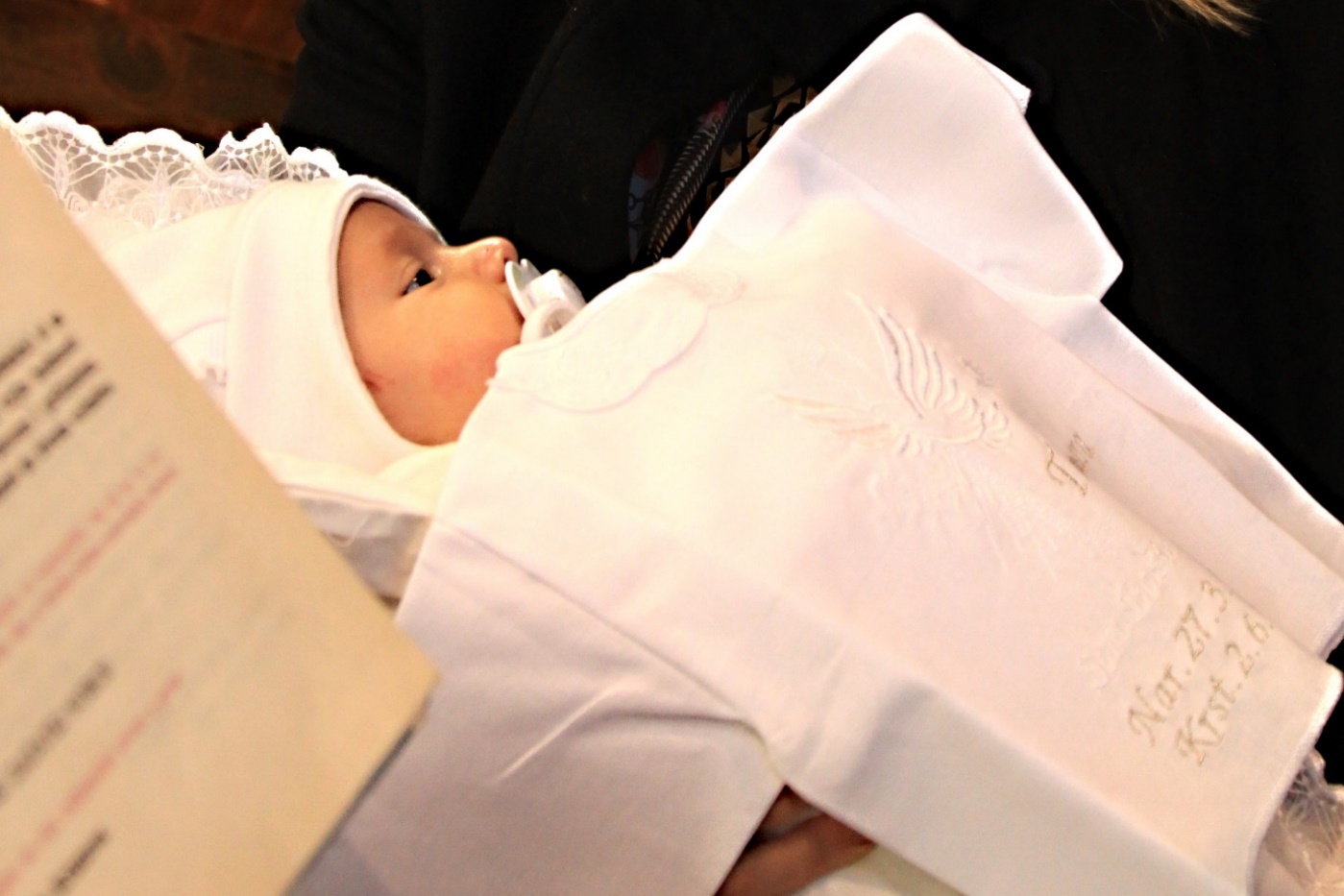 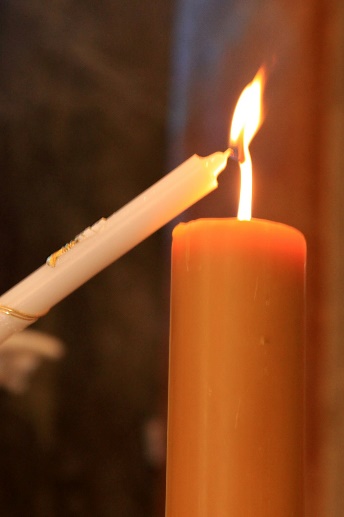 Sviecav mojom srdci horí Božie svetlo
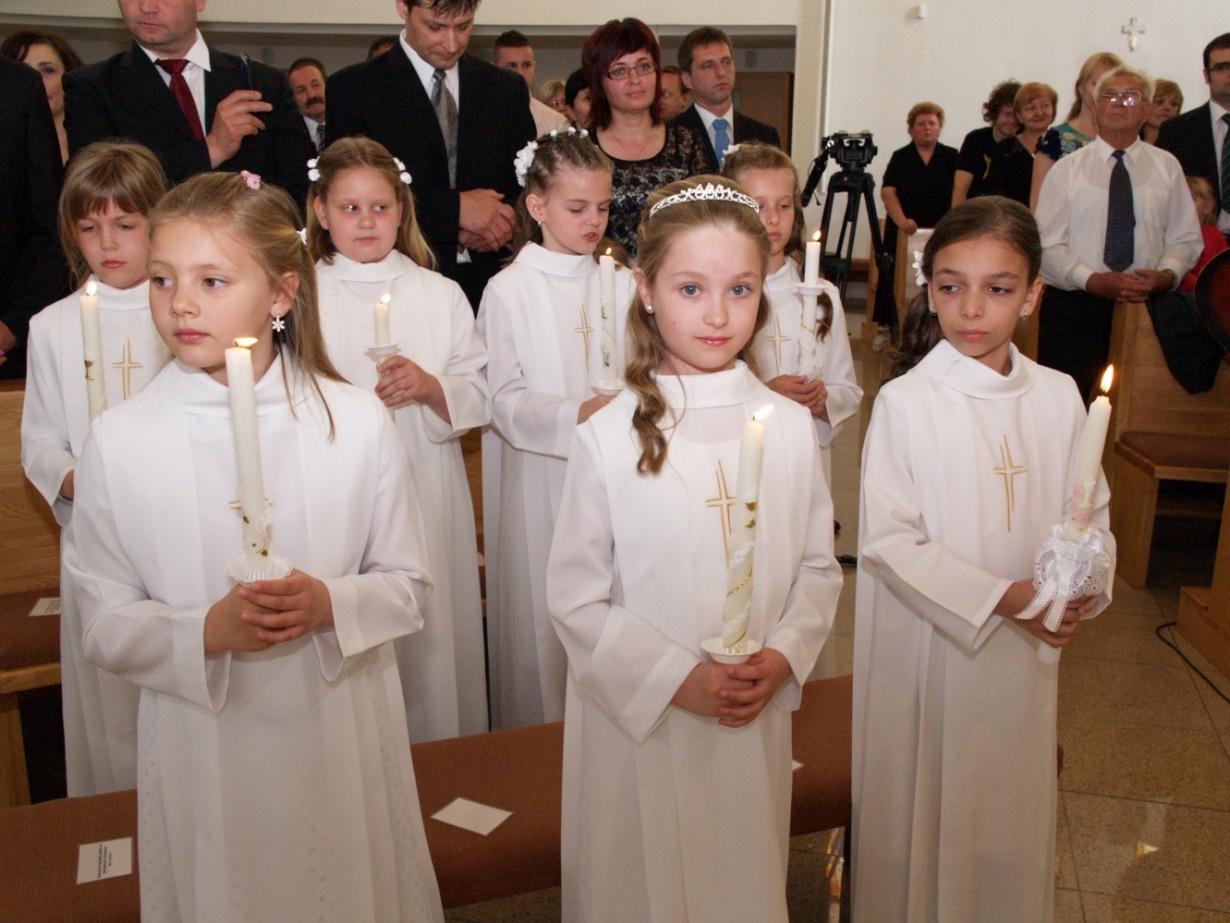 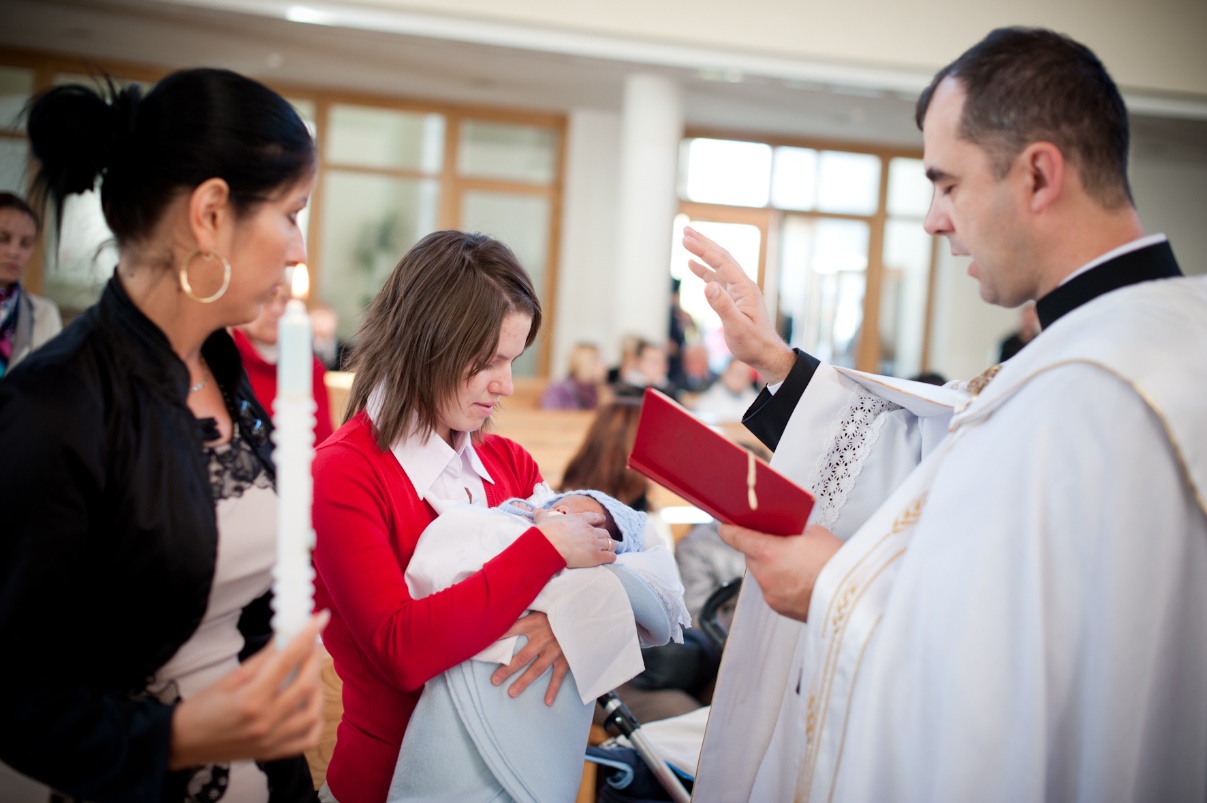 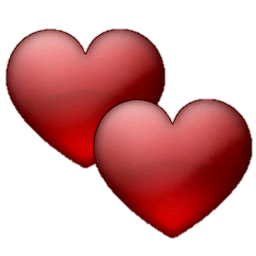 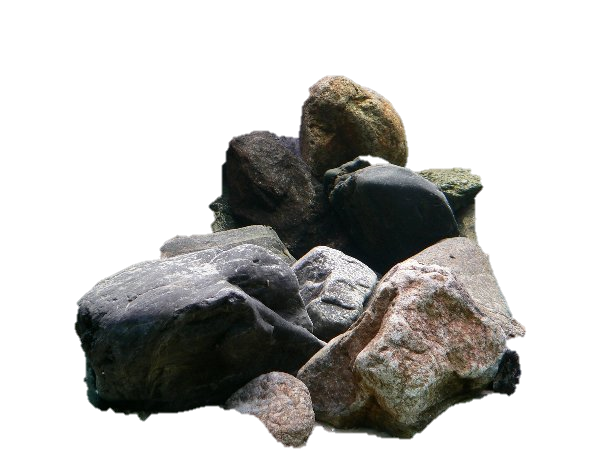 Srdiečko ku srdiečku	

R: /: Srdiečko ku srdiečku a kamienok ku kamienku
        a tehlička na tehličku na spoločný dom. :/

1. Každé ráno, každý večer budujeme Cirkev Božiu,
    každým slovom, každou piesňou budujeme Cirkev Božiu, 
    budujeme Cirkev Božiu, najväčší na svete Dom.
 
2. Každou prácou i modlitbou budujeme Cirkev Božiu,
    každým svojím dobrým skutkom budujeme Cirkev Božiu,
    budujeme Cirkev Božiu, najväčší na svete Dom.
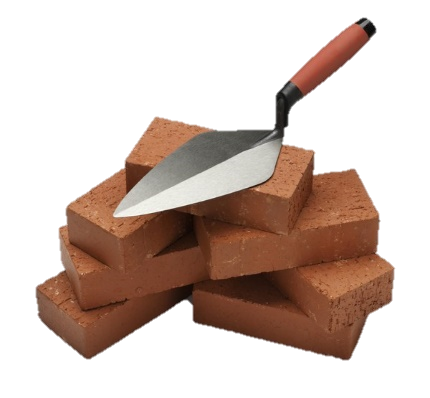 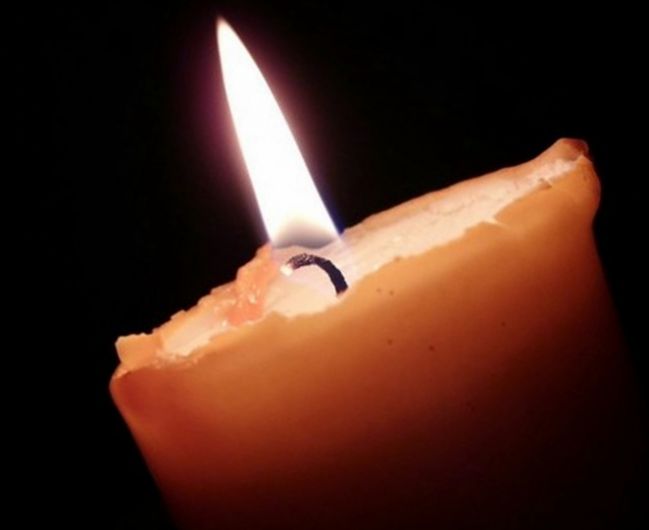 Ja v srdci svetlo mám

1. /: Ja v srdci svetlo mám, 
        nech stále vo mne plá :/ -3x
        či je hmla, či je noc, či je tma.

2. Kamkoľvek pôjdem len, nech stále vo mne plá...

3. Dal mi ho Ježiš sám, nech stále vo mne plá...
Moje malé svetielko

1. Moje malé svetielko, chcem, aby svietilo, 
    moje malé svetielko, chcem, aby svietilo, 
    svietilo, svietilo.
 
2. Ježiš mi ho zapálil...
3. Skryť ho pod nádobu, nie!...
4. Nikto mi ho nezhasne...
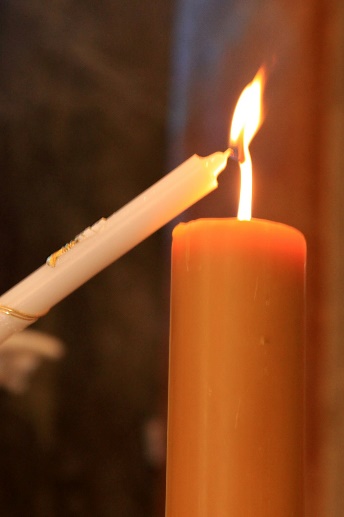